Training & Professional Development
For new & seasoned employees
NCDA Annual Meeting
June 14, 2024
Benefits of Training
HUD rules and regulations are made understandable with:
real world examples
hands on exercises
practical advice from experienced professionals

Bring your new staff up to speed quickly
Refresh the knowledge of existing staff as times (and regs) change!

Training is available to both members and non-members
HUD Training
Don’t overlook it!
Lots of free, on demand options
Environmental Review WISER modules
Building HOME
NSPIRE
URA the HUD Way
IDIS
Financial Management

https://www.hudexchange.info/trainings/
State Finance/Housing Authorities
Many offer annual conferences/training
Tax credit application/compliance
Property management/inspections
Grow America
f/k/a National Development Council
Certification programs
Housing Development Finance Professional
Economic Development Finance Professional

https://growamerica.org/professional-education-and-training/
Other Training
Nan McKay & Associates
Public Housing/Housing Choice Voucher
National Center for Housing Management
Property management/maintenance
Quality Control
Consumer Financial Protection Bureau
Fraud prevention
Consumer protections
Budgeting/financial literacy (for clients)
Other Training Concepts to consider
General office training/etiquette
Excel, time management, professional communication, etc. (Robert Half type training)
Ruby Payne/Bridges out of Poverty
Trauma Informed Care/Processes
De-escalation training
Don’t forget your rehab/construction staff!
Lead inspector/risk assessor/clearance tester
Home/property inspections
Building code training/enforcement
Healthy Homes concepts (mold, indoor air quality, pest infestations, etc.)
NCDA Training
Costs of Training
Training is available to both members and non-members

But Membership has benefits, and lower cost training is one of them:




Additional free webinars are available throughout the year!
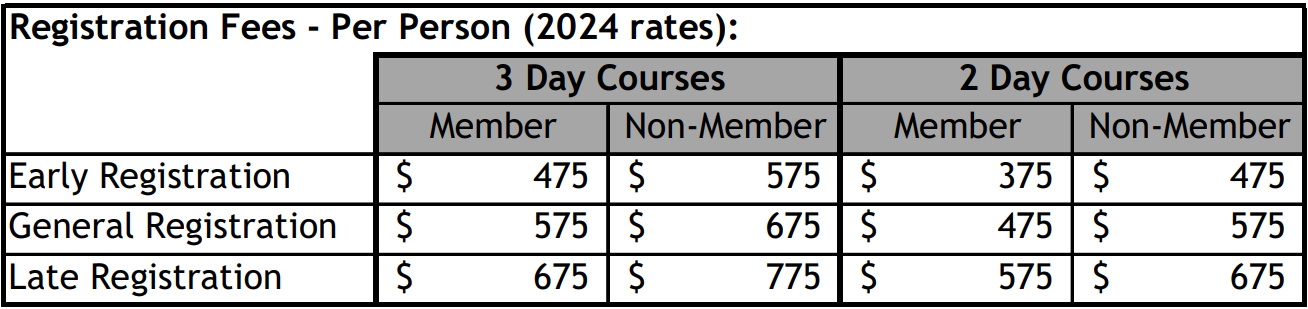 Hosting Training
Both Members and Non-Members can attend training
But only members can host training!
Sending staff members away to training is expensive – train more staff for the same price by hosting!
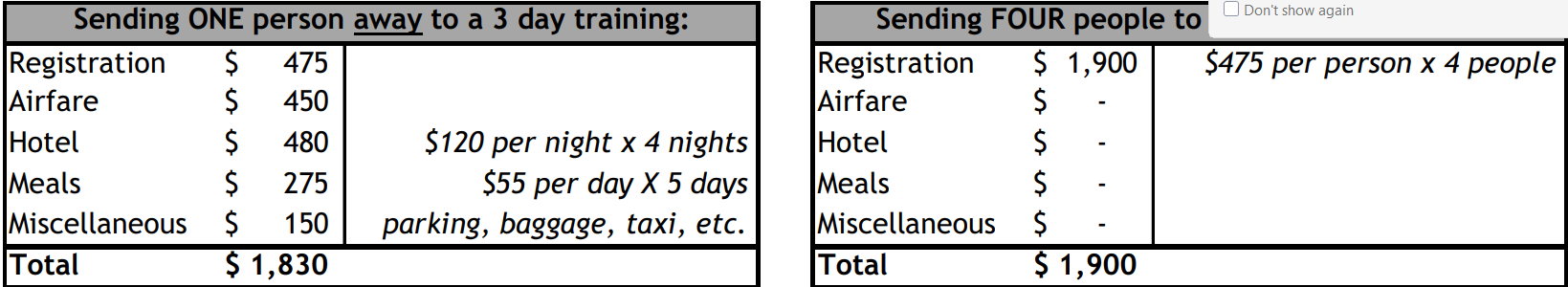 Methods of Training Available
Online Courses
In Person Courses
On Demand Primers (Recorded):
Recorded, learn at your own pace
Quick training for new staff
Prepare in advance of live courses
Online Basics Courses (Live):
Real time questions and answers with experienced practitioners
Provides solid foundations for program understanding
Certification exam available
Advanced Courses:
Only available in person
Trainers are experts in their field
Detailed, in depth look at HUD  requirements
Group activities and assignments to deepen understanding and give experience evaluating projects
Project Underwriting training module available as an add-on
Online Training Platform
Live presentations
Live Q&A and Chat features
Recordings available for 30 days
Access to online materials and resources
Exam window for 1 week after the course
About The Trainers
Current Practitioners From Across the Country
Recent retirees with decades of experience in HOME and CDBG




They’ve seen it all,
They’ve done it all,
And they can help you!
Training Available
CDBG
HOME
Primer
Basics (with optional Certification Exam)
Advanced (with or without Underwriting
Subrecipient Management
IDIS
Part 200
Primer
Basics (with optional Certification Exam)
Advanced (with or without Underwriting
IDIS
Part 200
Questions?
Membership
Vicki Watson
vwatson@ncdaonline.org

Training
Heather Johnson
hjohnson@ncdaonline.org